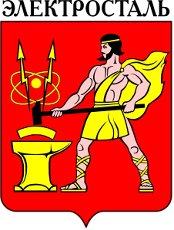 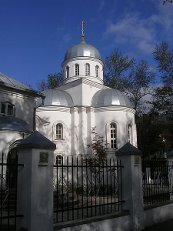 Историческая игра 
«Электросталь! Мой милый сердцу, вечно юный город»
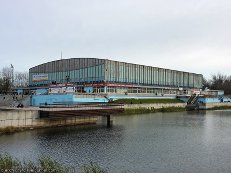 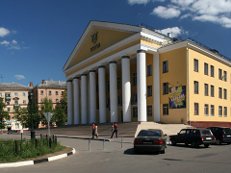 Посвященная 75-и  летию города Электросталь  .
«Город в годы войны»
По изображению и собственные знания, ответьте на вопрос. Каждый правильный ответ оценивается   1 баллом.
1.
2.
3.
4.
5.
6.
7.
8.
9.
«Город в годы войны».
ОТВЕТЫ:
1.Какая военная продукция изображена на фото?
             -авиабомбы.
2.Какой  из узлов самолёта изготавливали на     наших заводах?
             -двигатели.
3.Что изображено на фото?
              - зенитная пушка.
4. Что изображено на фото
              - катюши, снаряды для катюш.
5 .  Что изображено на фото?                                                                                                                                         - металлический лом для плавки.
.  Что изображено на фото?                                                                                                                             - мины.
7.  Что за процесс, происходящий на заводе, изображён на фото?
                - отгрузка, упаковка снарядов.
8 .Что изображено на фото?
                - снаряды.
9.  Как называется процесс, которым заняты кузнецы?
               - штамповка частей самолётов.